Решение  по доставке автомобилей в контейнерах
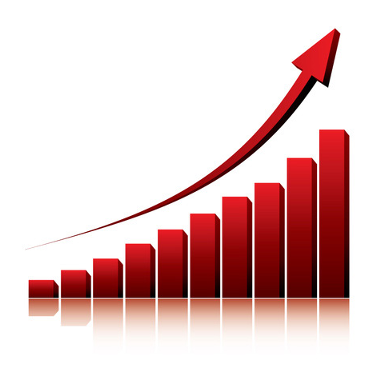 Технология Перевозки автомобилей в контейнерах
ООО Рейл Трейн Сервис предлагает уникальное для Российского рынка решение по перевозке разногабаритных автомобилей  до 4-х штук в одном контейнере. Оборудование Rrak разработано британской компанией Trans Rack International
Технология позволяет перевозить автомобили практически любых типоразмеров
  3 или 4 автомобиля в контейнере
  100% сохранность в пути
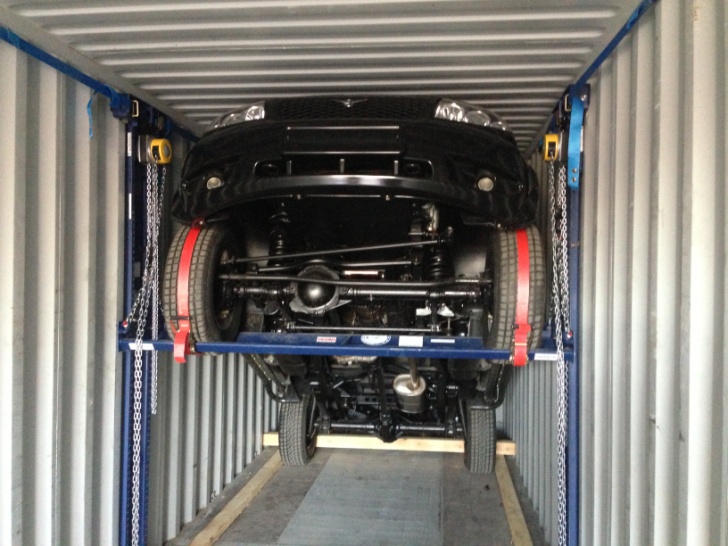 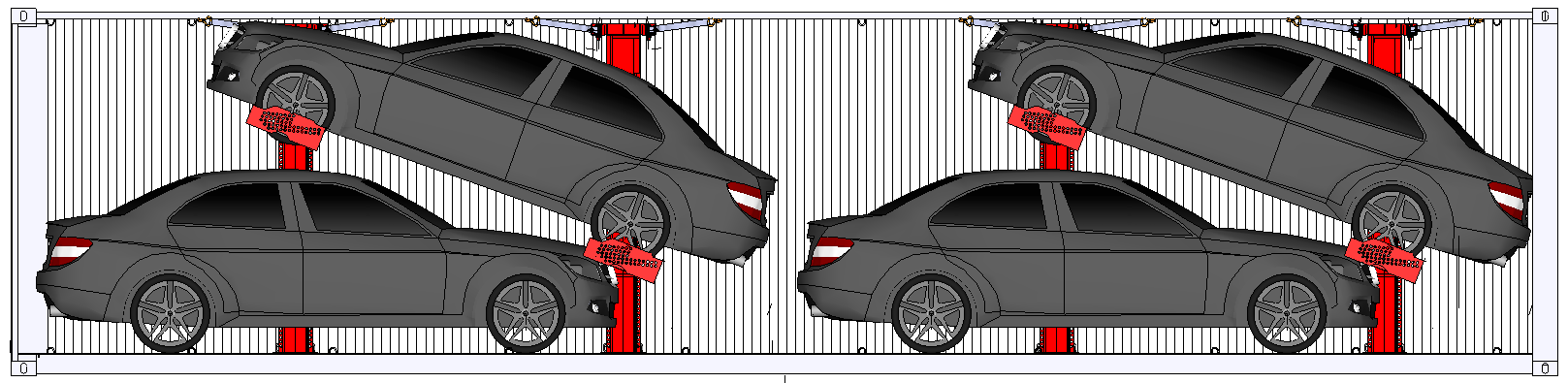 Тесты и испытания
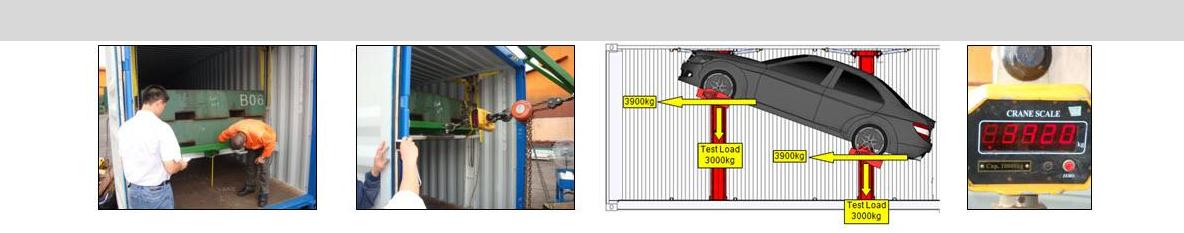 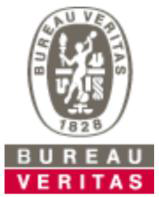 Сертификация и аттестация оборудования
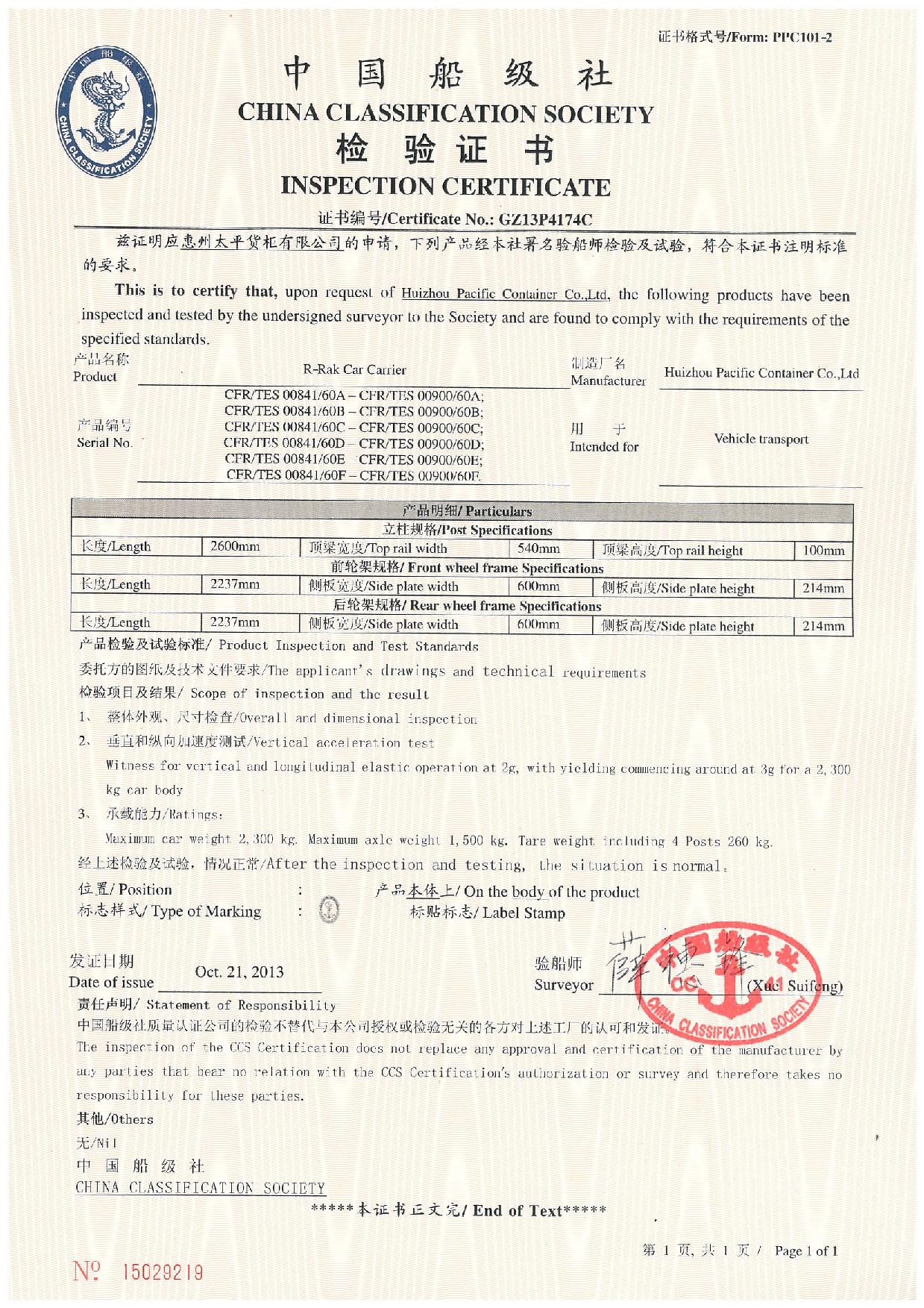 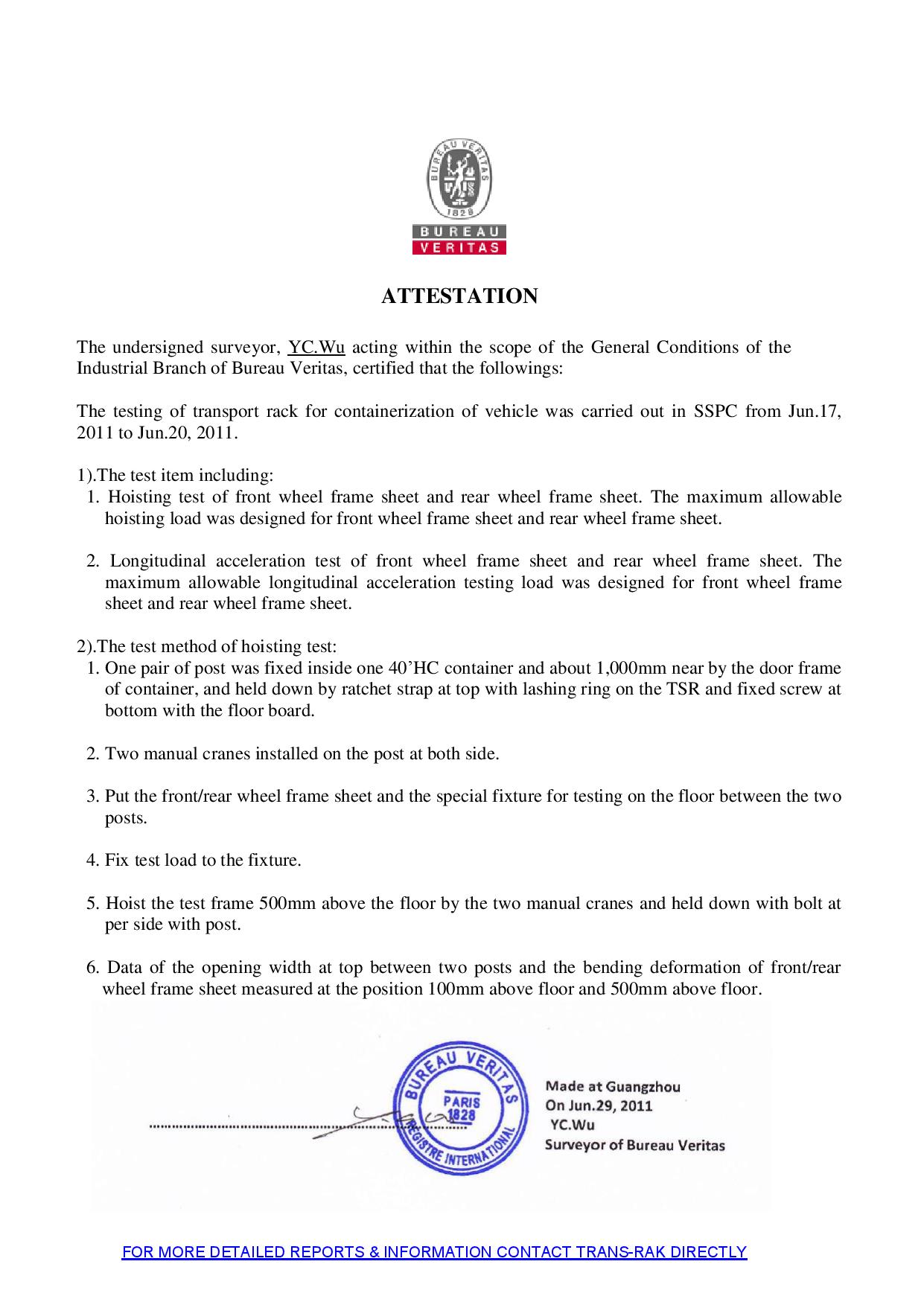 Погрузка и крепление
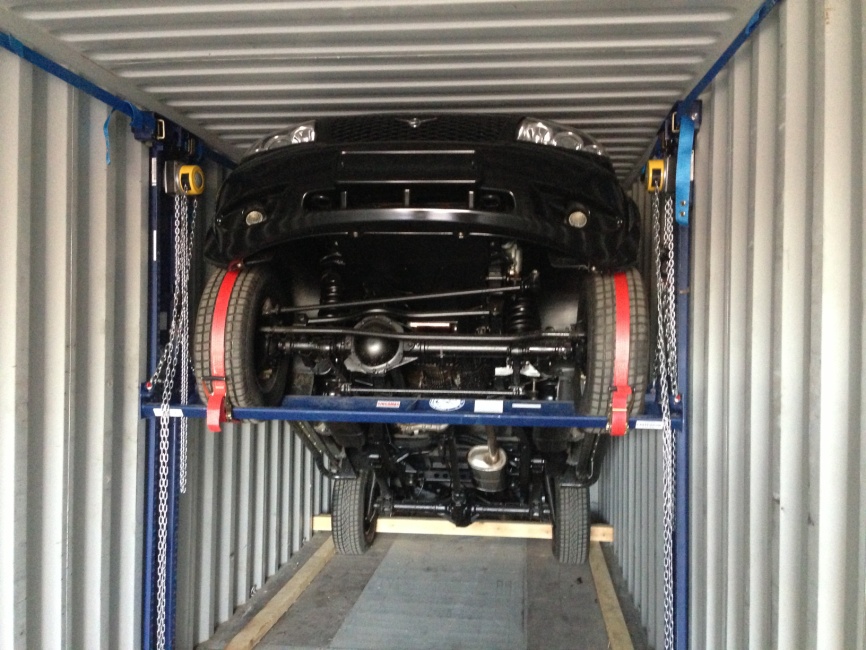 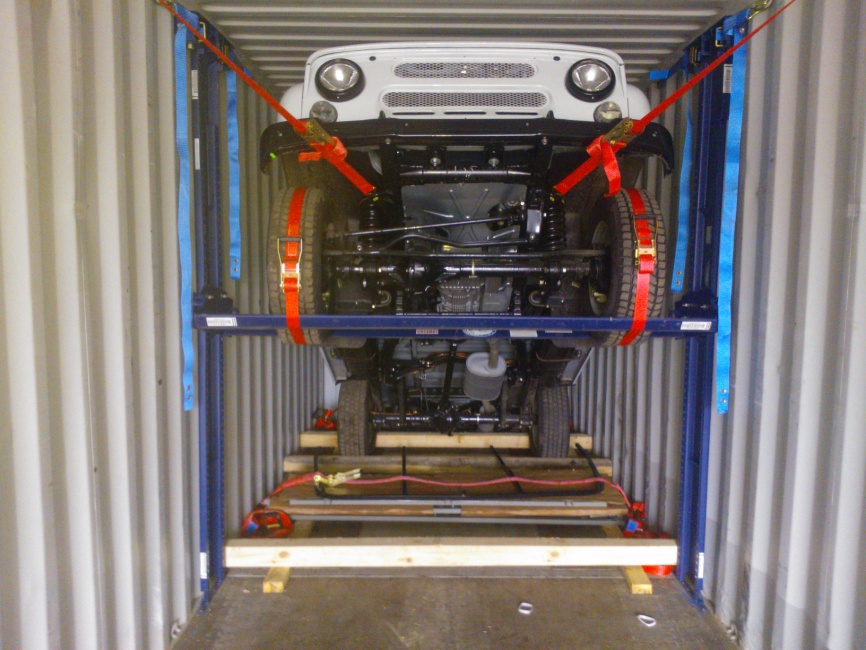 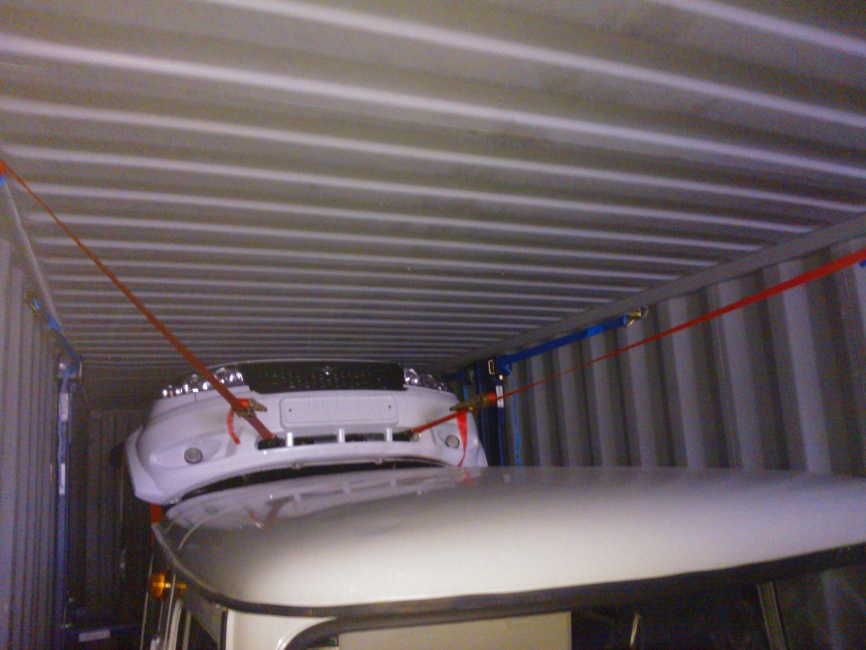 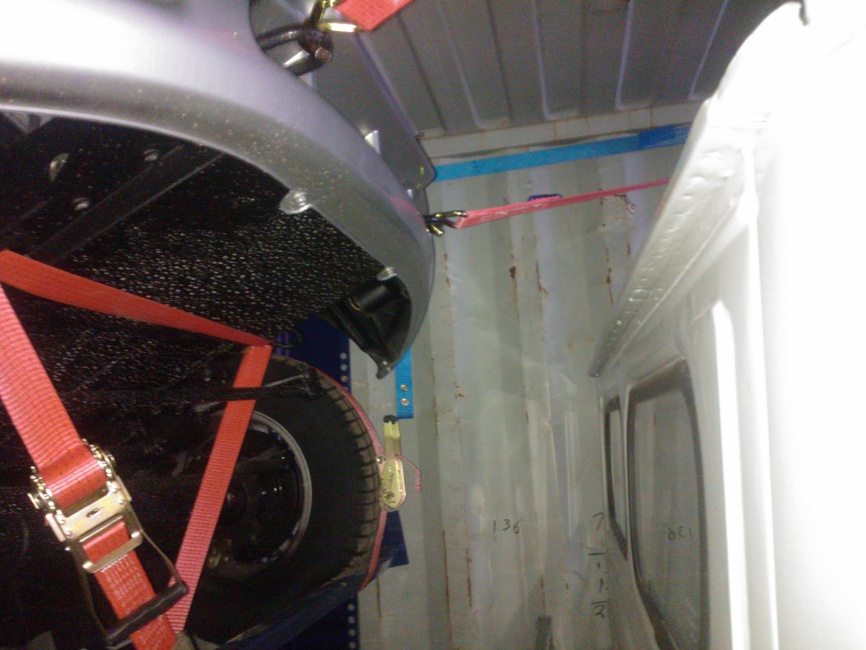 Погрузка и крепление
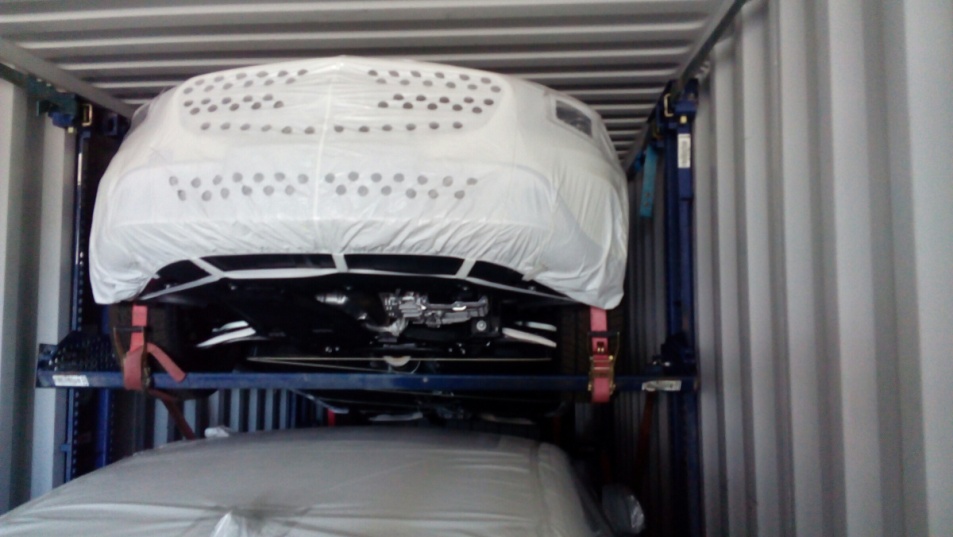 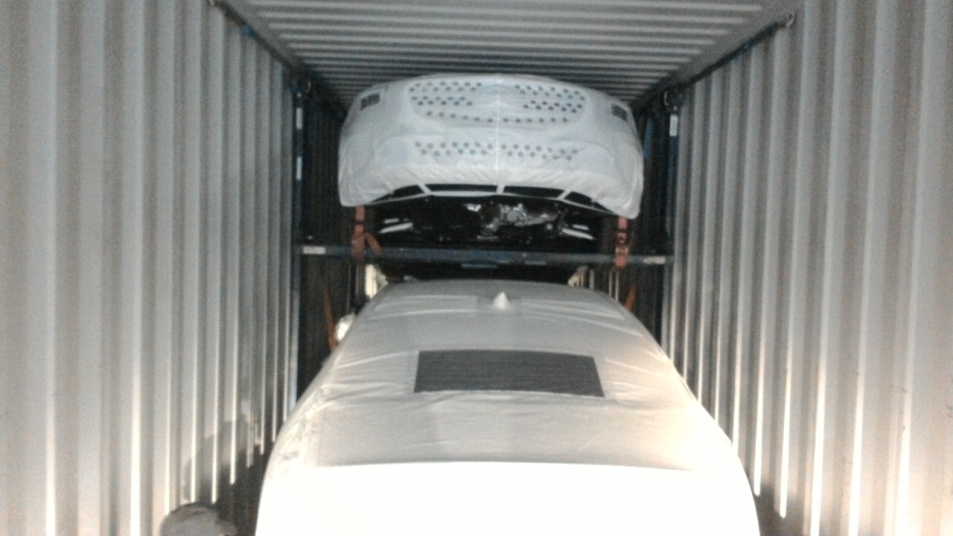 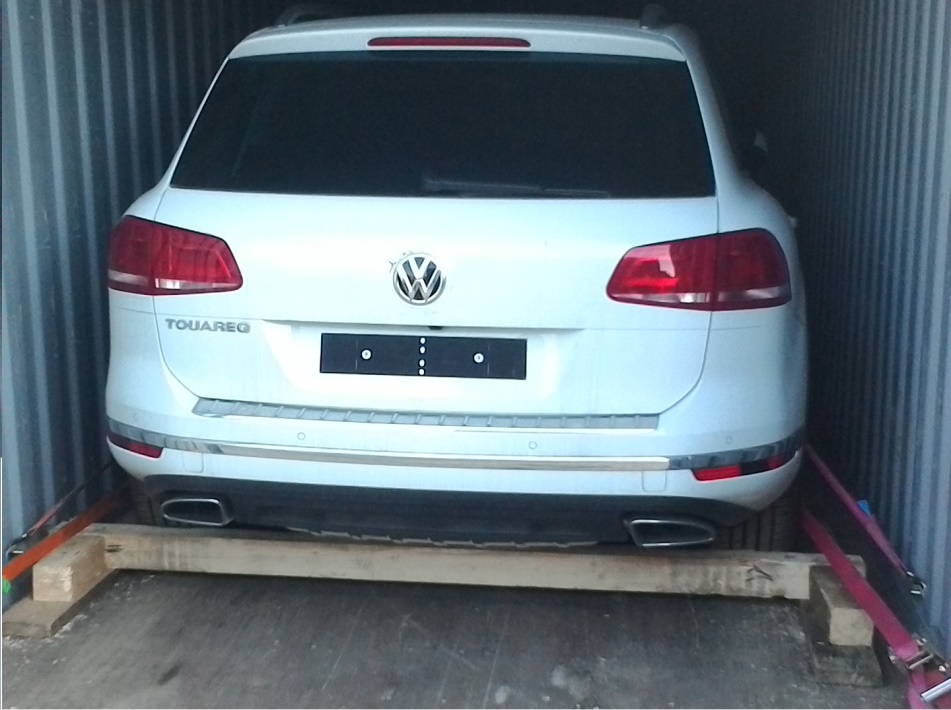 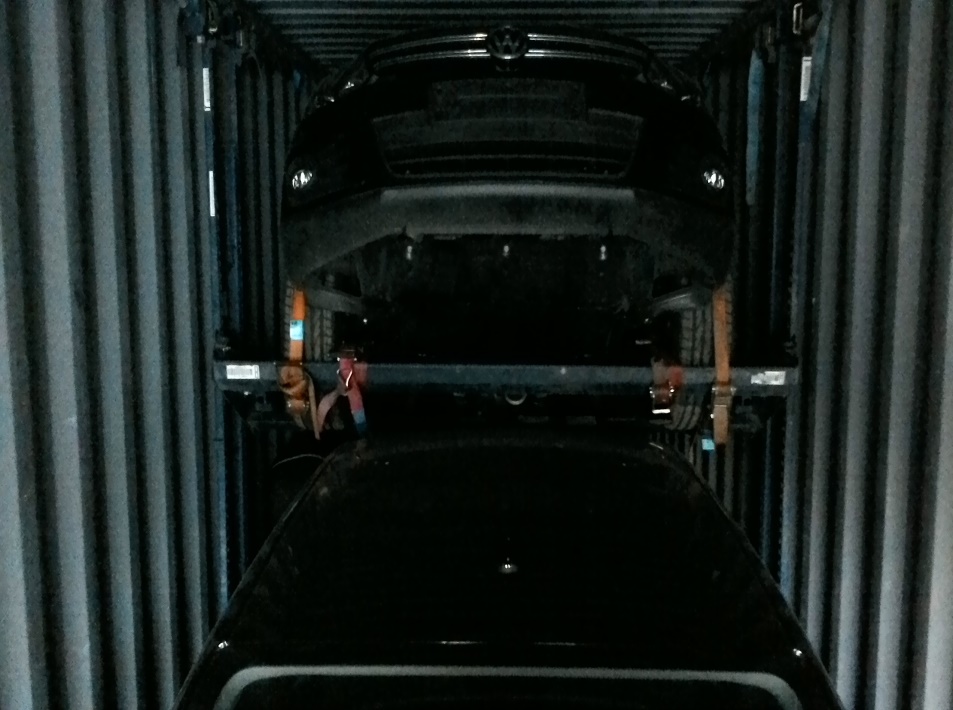 Выгрузка и доставка дилерам
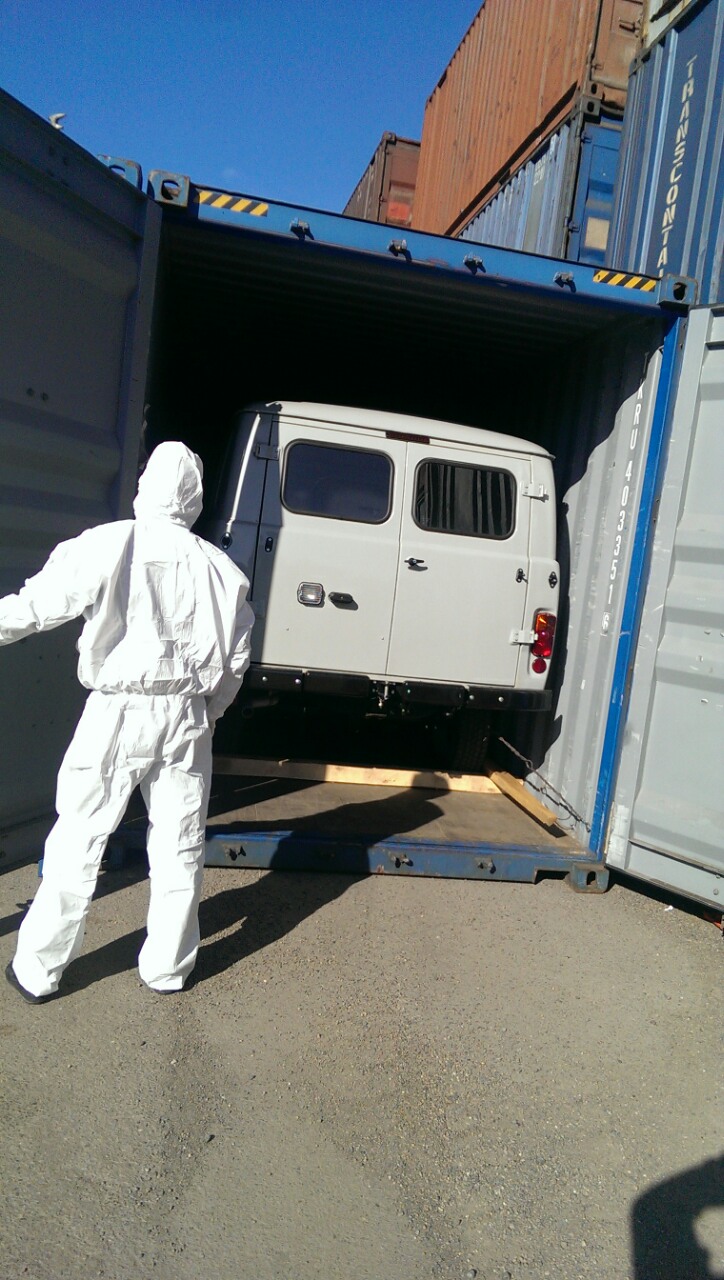 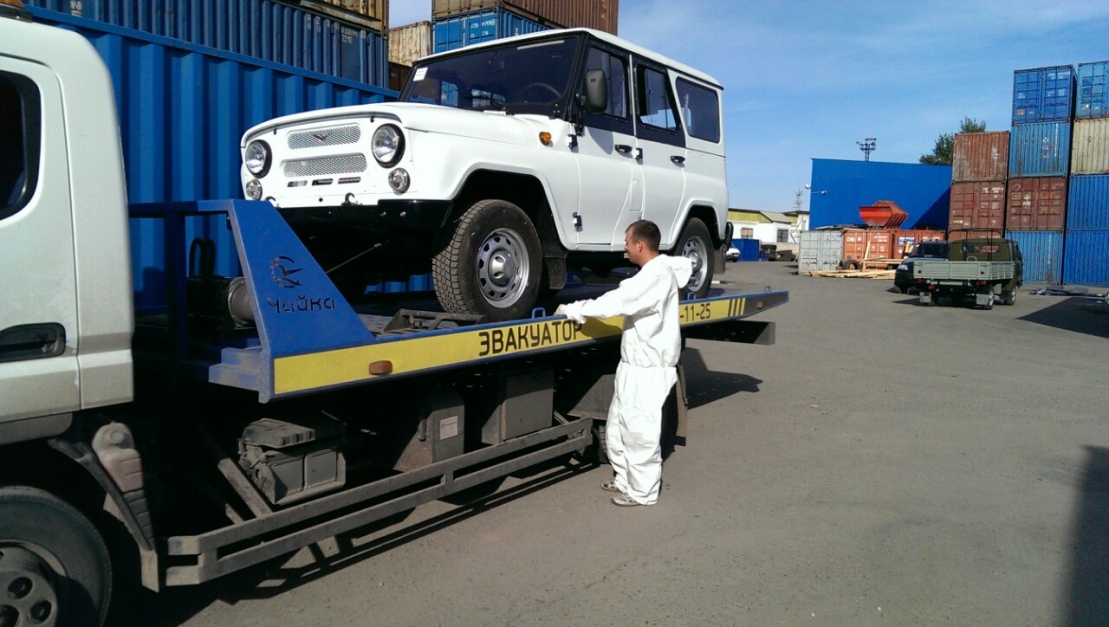 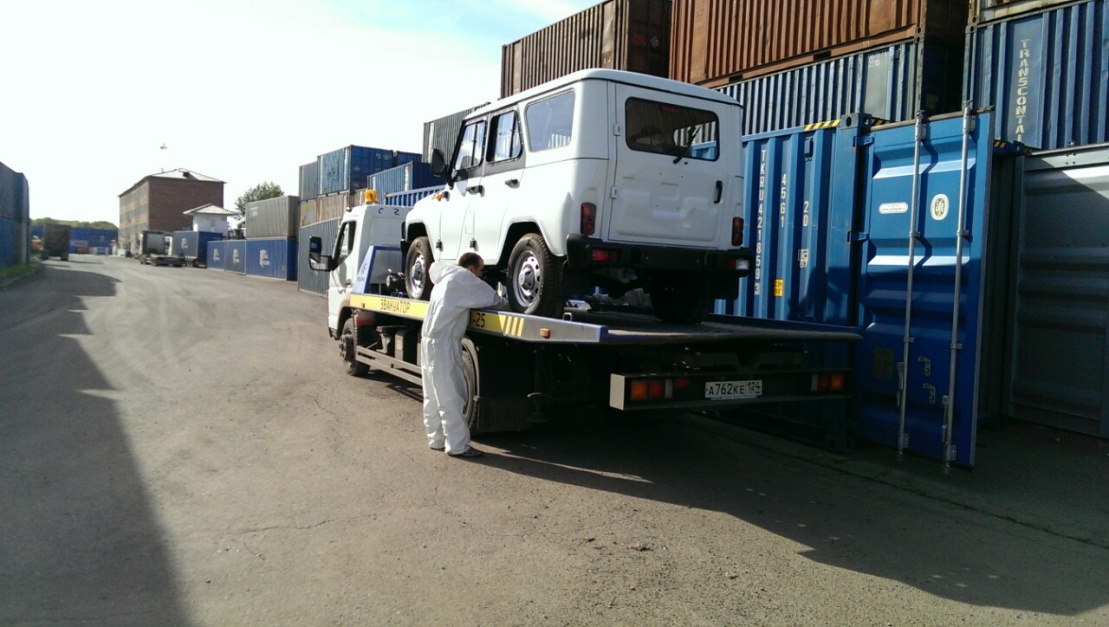 Спасибо за внимание!
ООО «Рейл Трейн Сервис»
WWW.RTRAIN.RU
г.Москва.Шоссе Энтузиастов 5 стр.1 
тел. 8(495)943 61-69
info@rtrain.ru